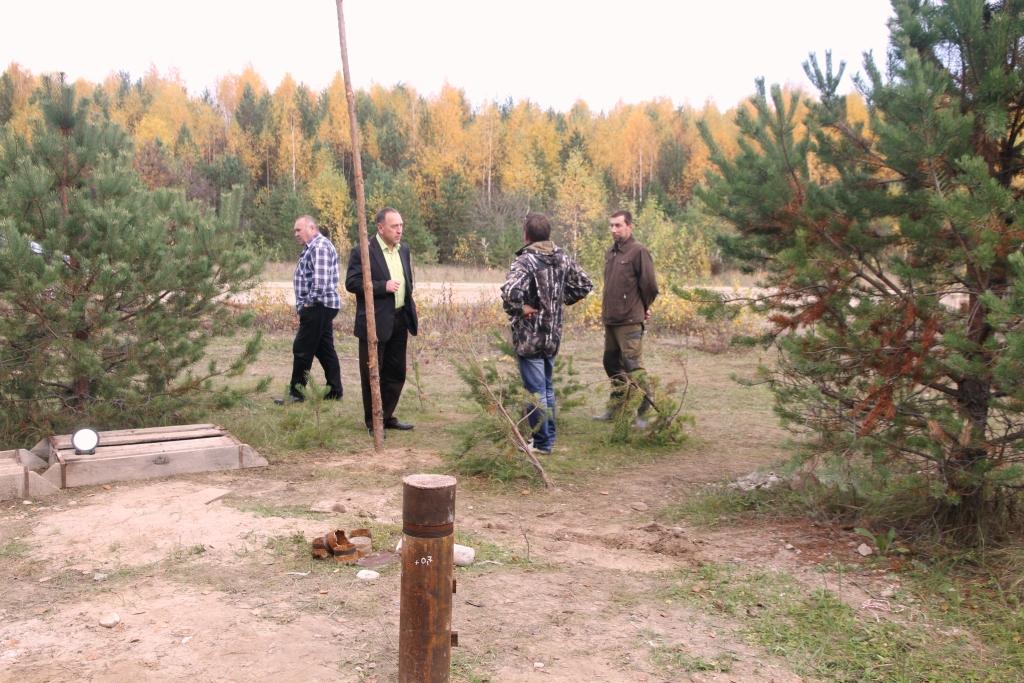 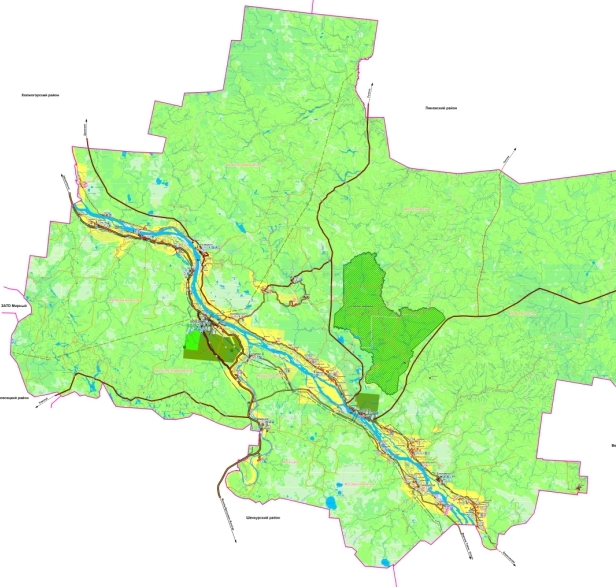 АДМИНИСТРАЦИЯ МО «ВИНОГРАДОВСКИЙ МУНИЦИПАЛЬНЫЙ РАЙОН»
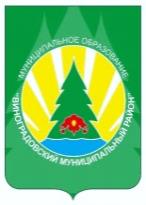 Об обеспечении жителейп.Березник Виноградовского района качественной питьевой водой (18 ноября 2016  года)
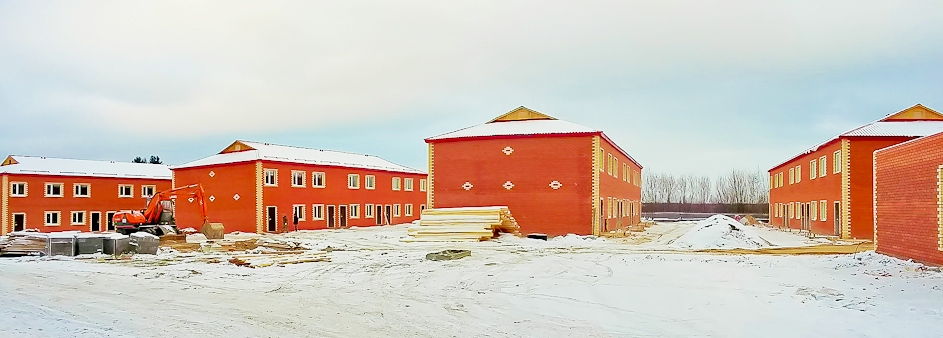 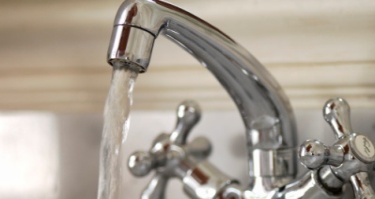 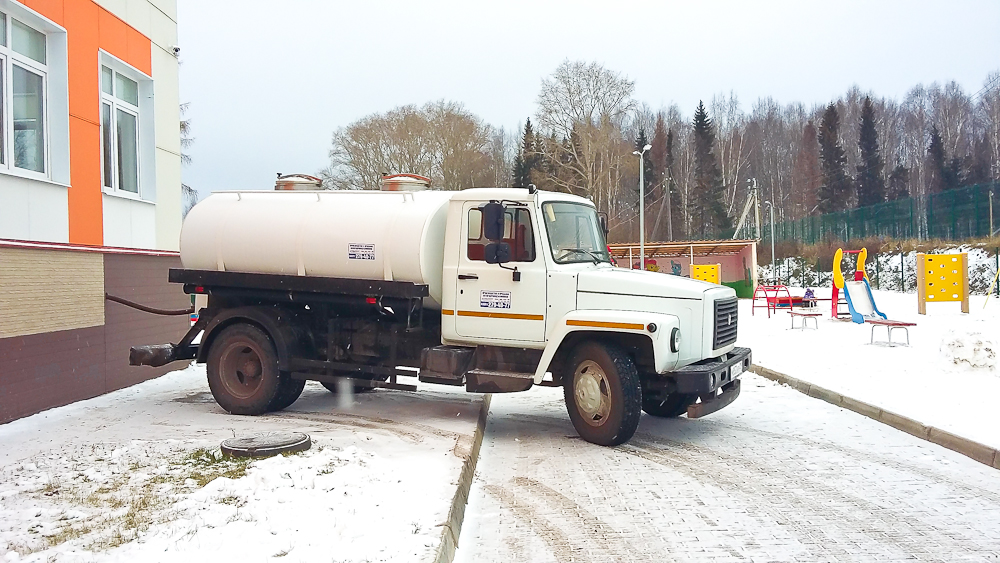 Доклад на круглый стол «Обеспечение жителей Архангельской области качественной питьевой водой»
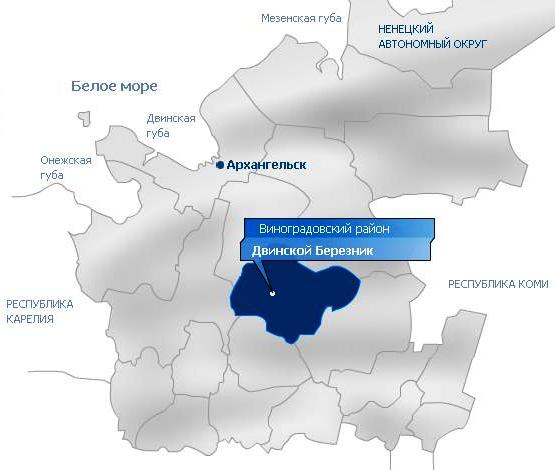 ВИНОГРАДОВСКИЙ
РАЙОН
Виноградовский район расположен в центре Архангельской области
Общая площадь – 12 560 кв.км.
Районный центр – пос. Березник 
Численность населения – 6 тыс.чел
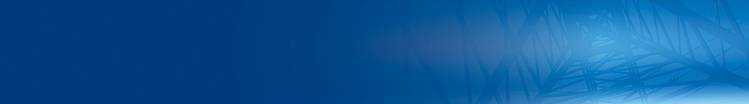 ОСНОВНЫЕ БЮДЖЕТНЫЕ ПОТРЕБИТЕЛИ
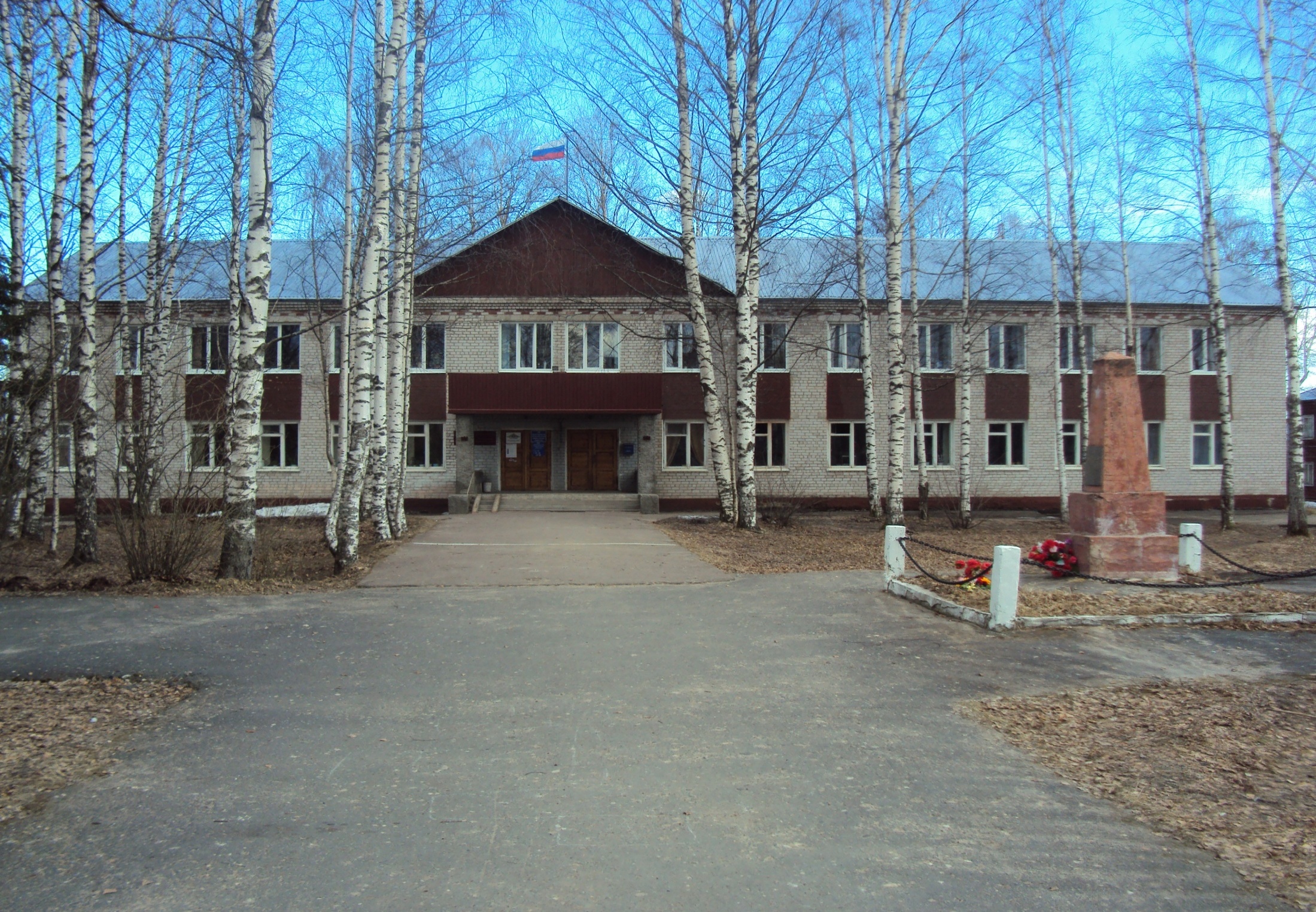 Административные здания
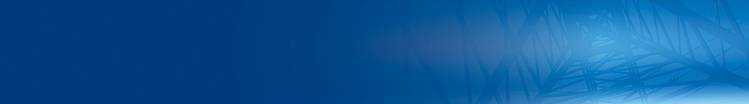 БЮДЖЕТНЫЕ УЧРЕЖДЕНИЯ
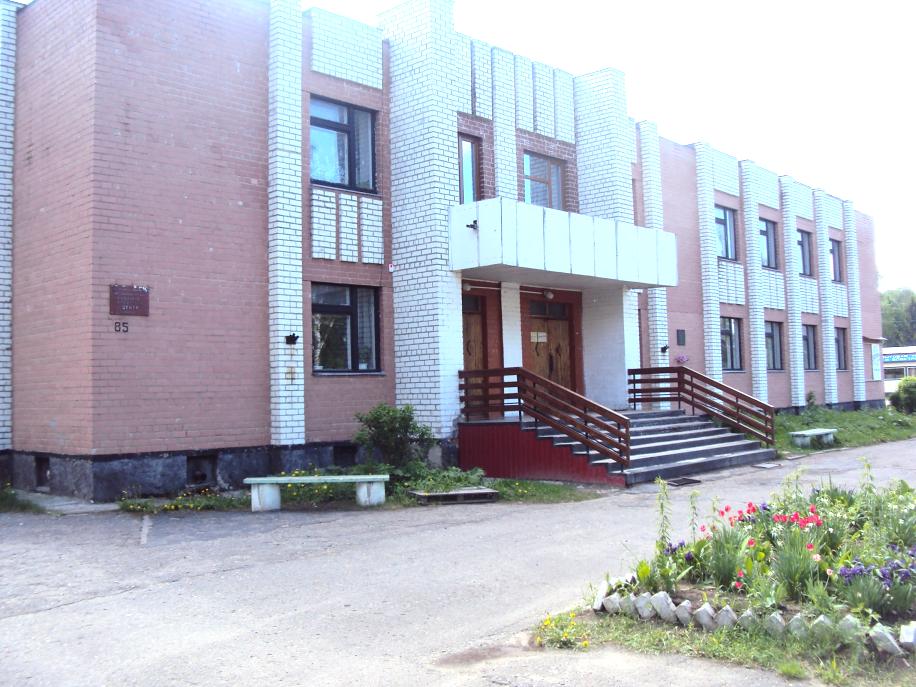 Культурно-досуговый центр             п. Березник с зрительным залом на 300 мест
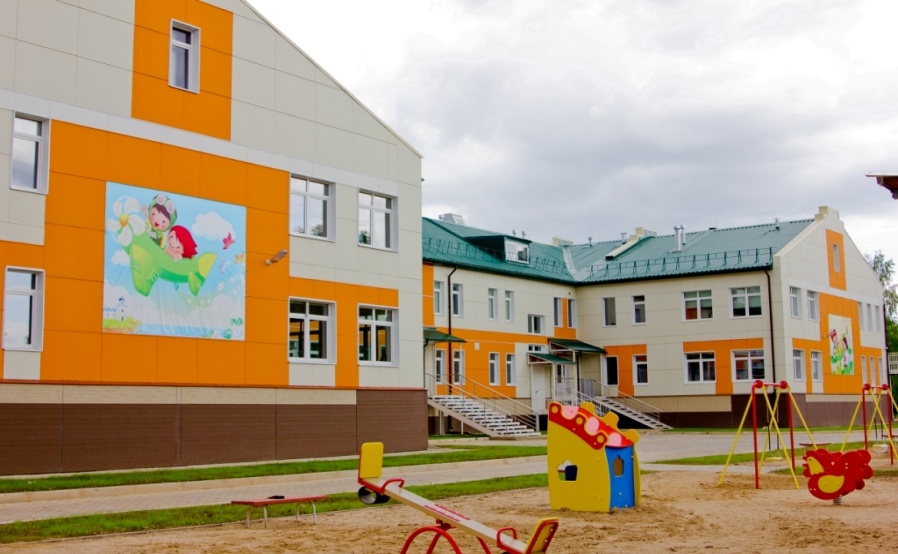 Детский сад «Катюша» на 240 мест
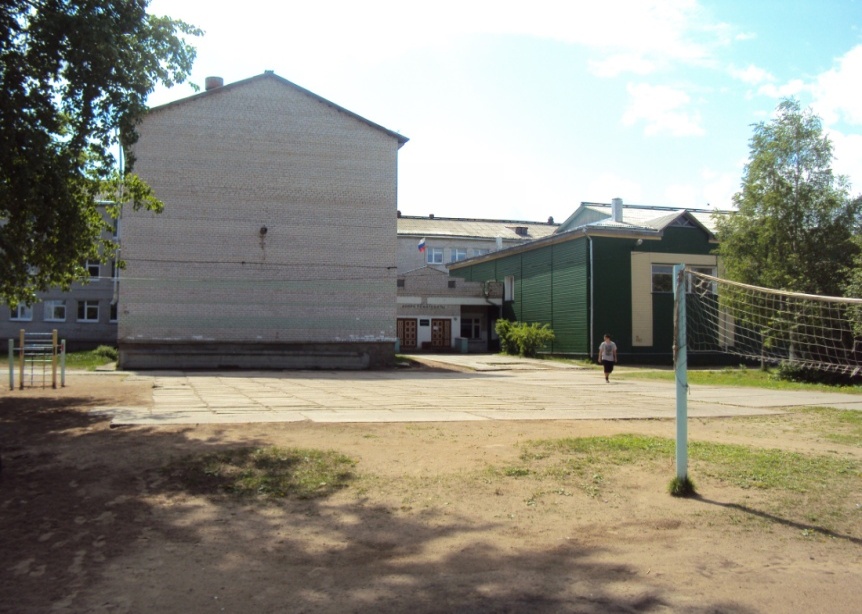 Березниковская средняя школа- обучается 942 учащихся
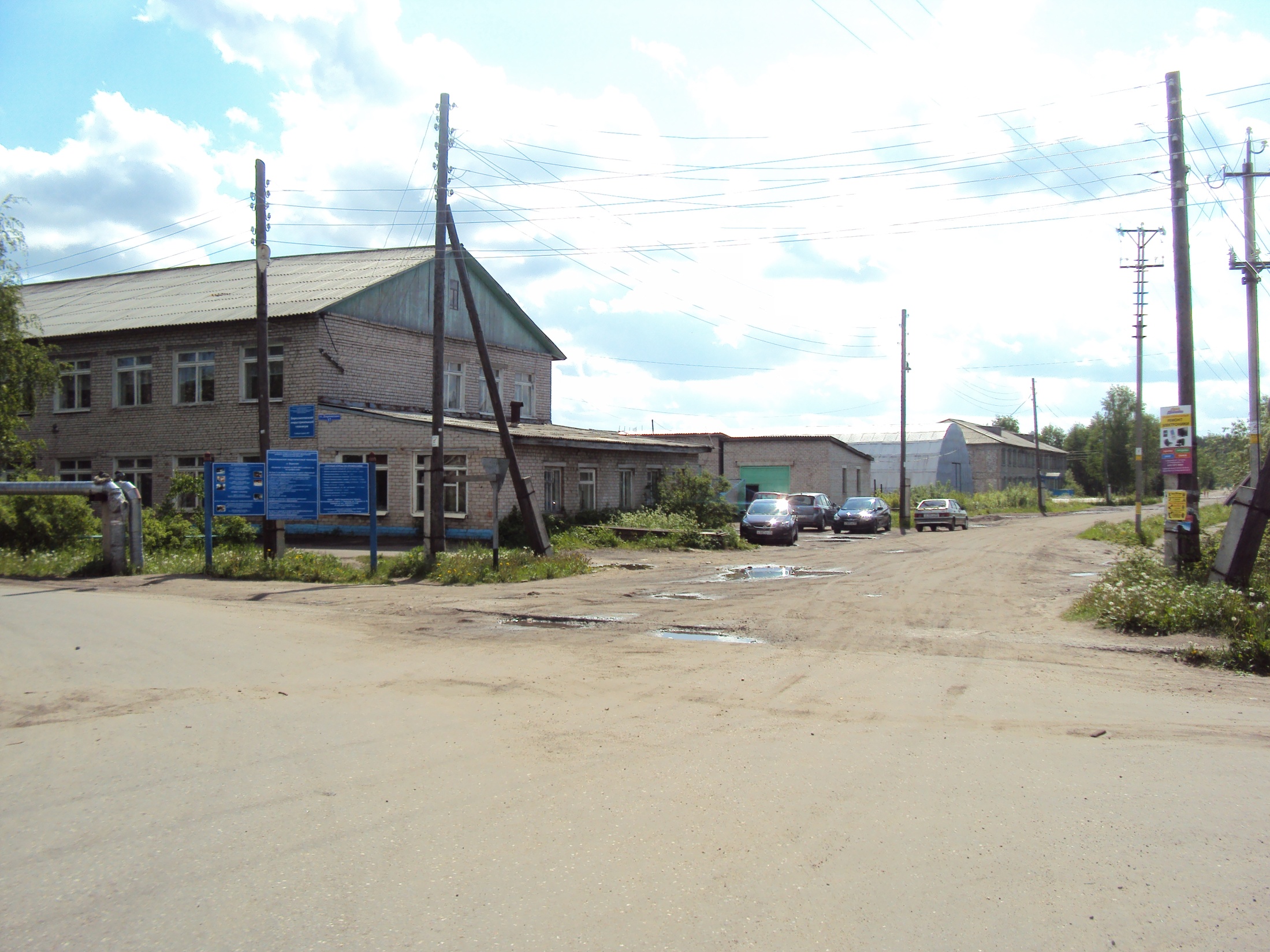 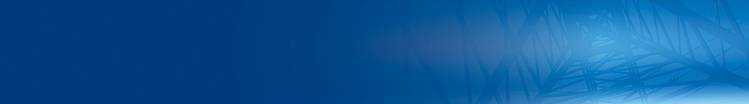 ОСНОВНЫЕ БЮДЖЕТНЫЕ УЧРЕЖДЕНИЯ
Учебный корпус, мастерские, общежитие Березниковского индустриального техникума
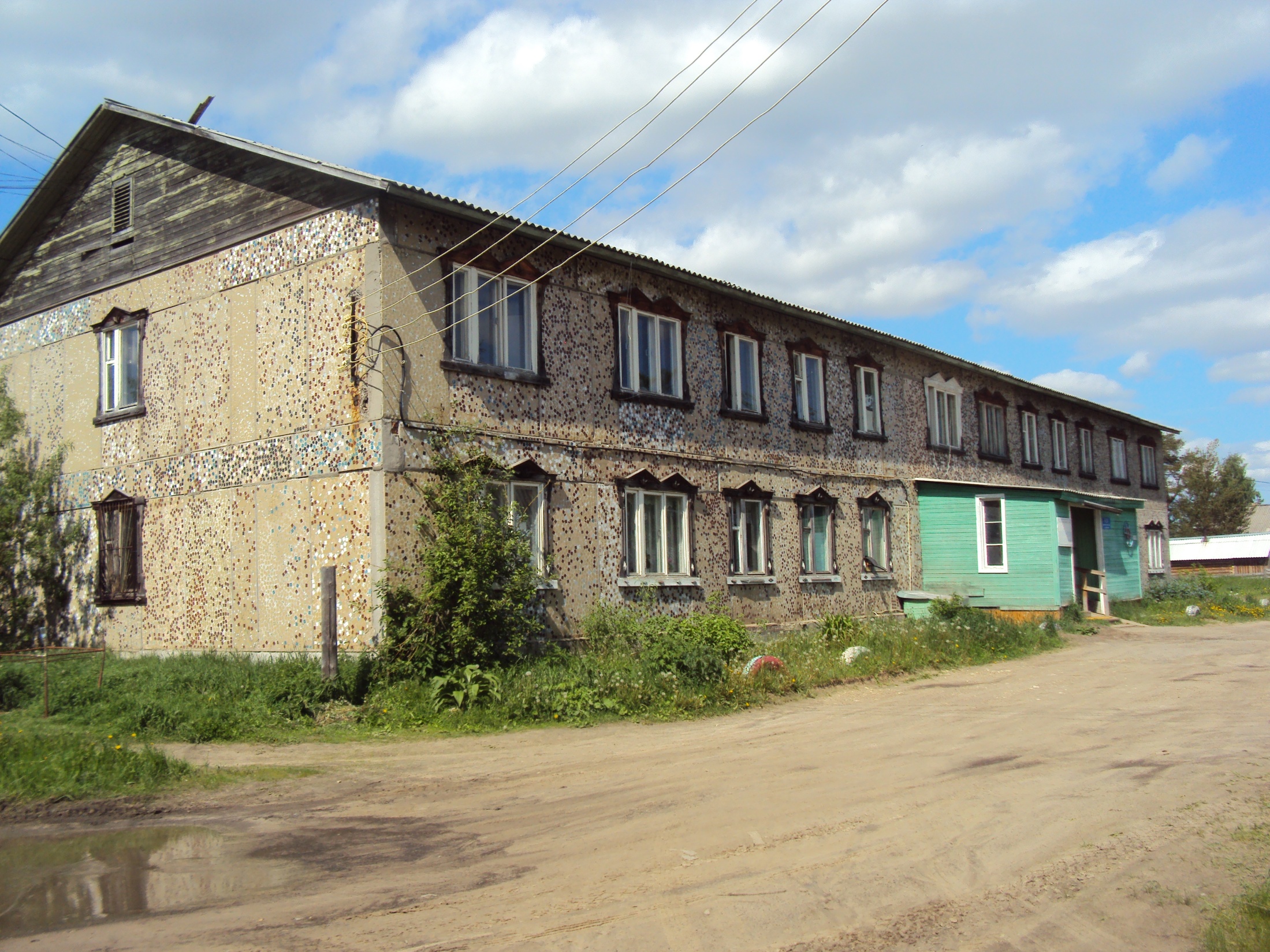 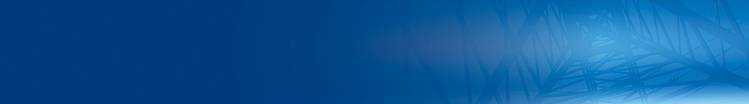 ОСНОВНЫЕ БЮДЖЕТНЫЕ УЧРЕЖДЕНИЯ
Виноградовская центральная районная больница
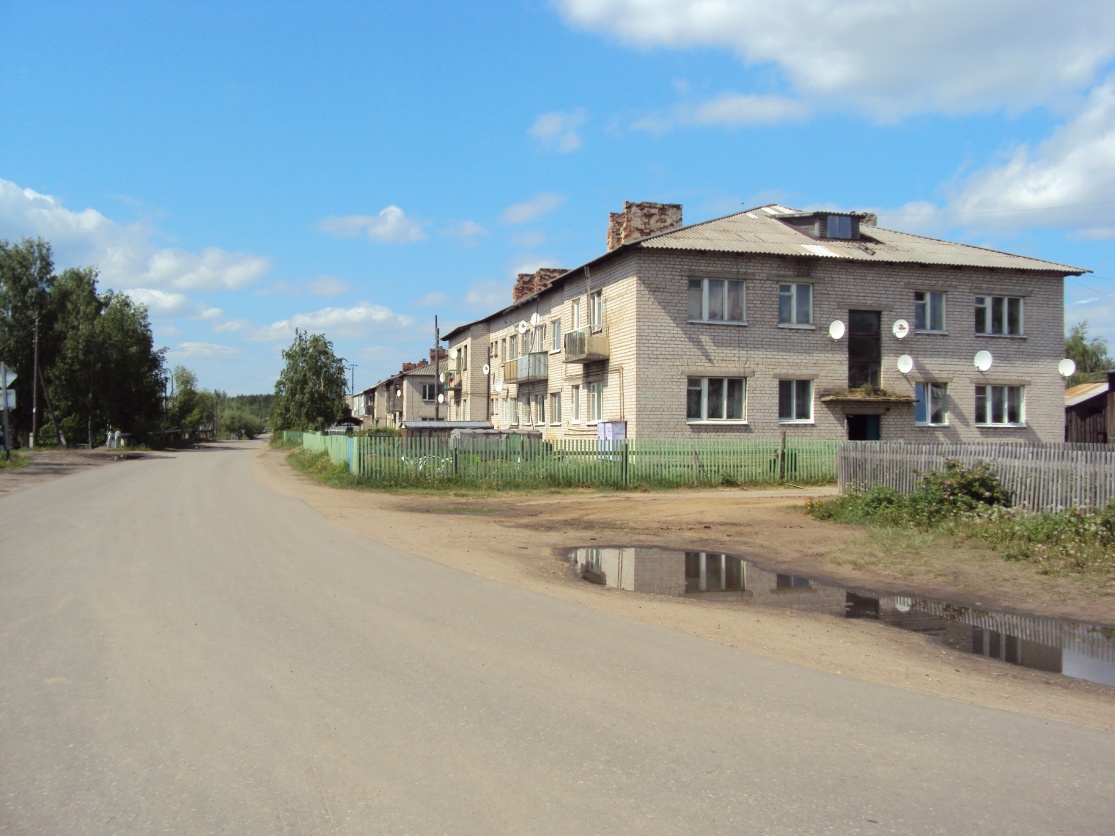 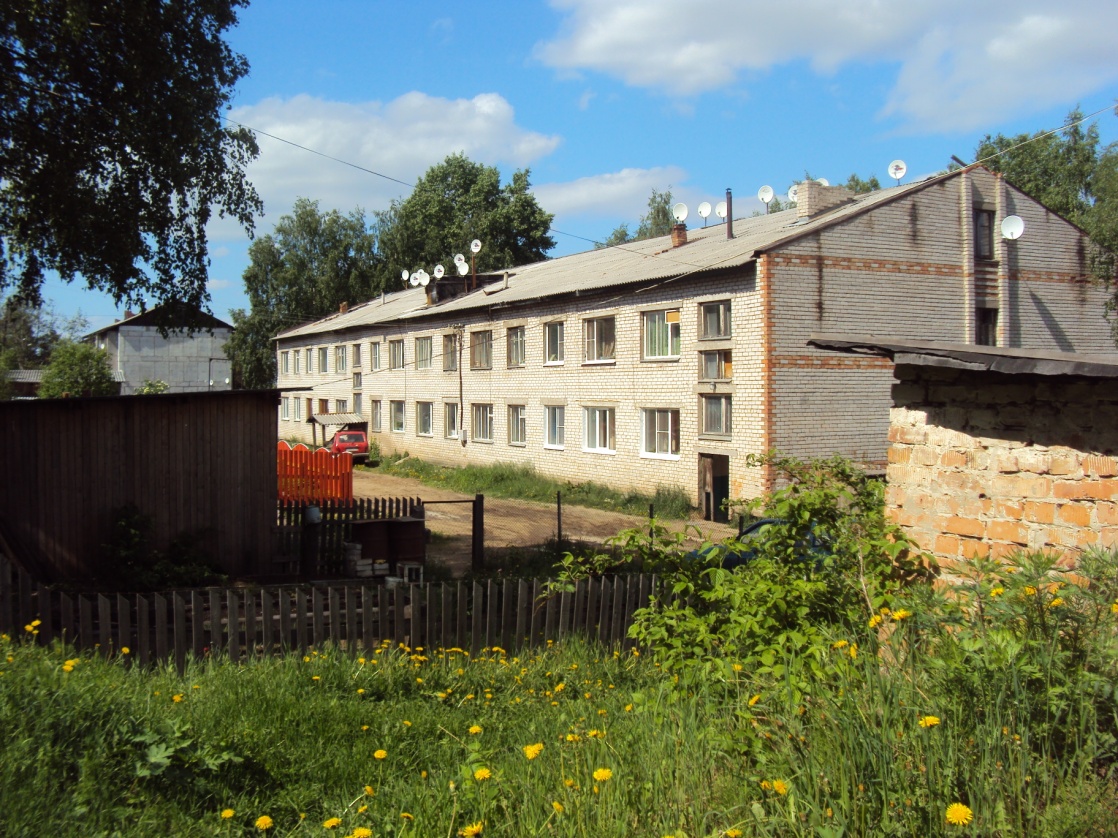 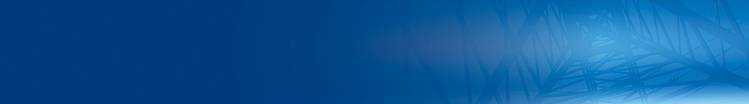 НАСЕЛЕНИЕ п.БЕРЕЗНИК
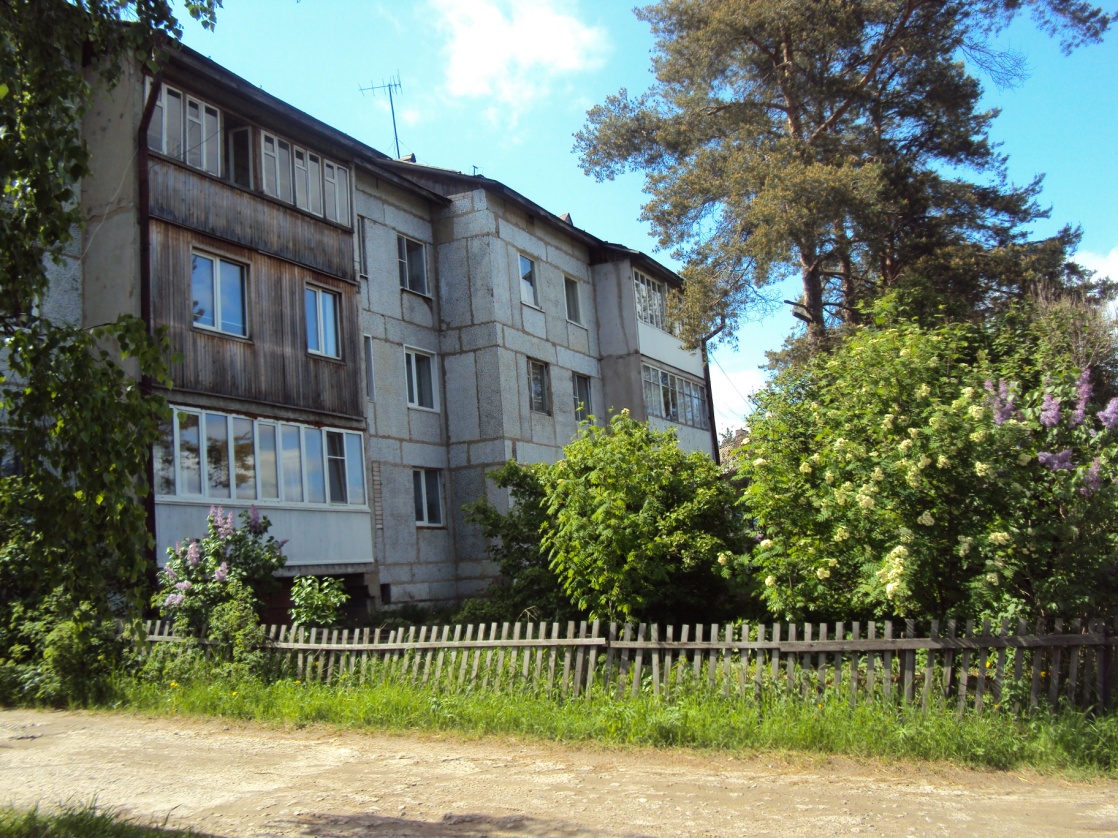 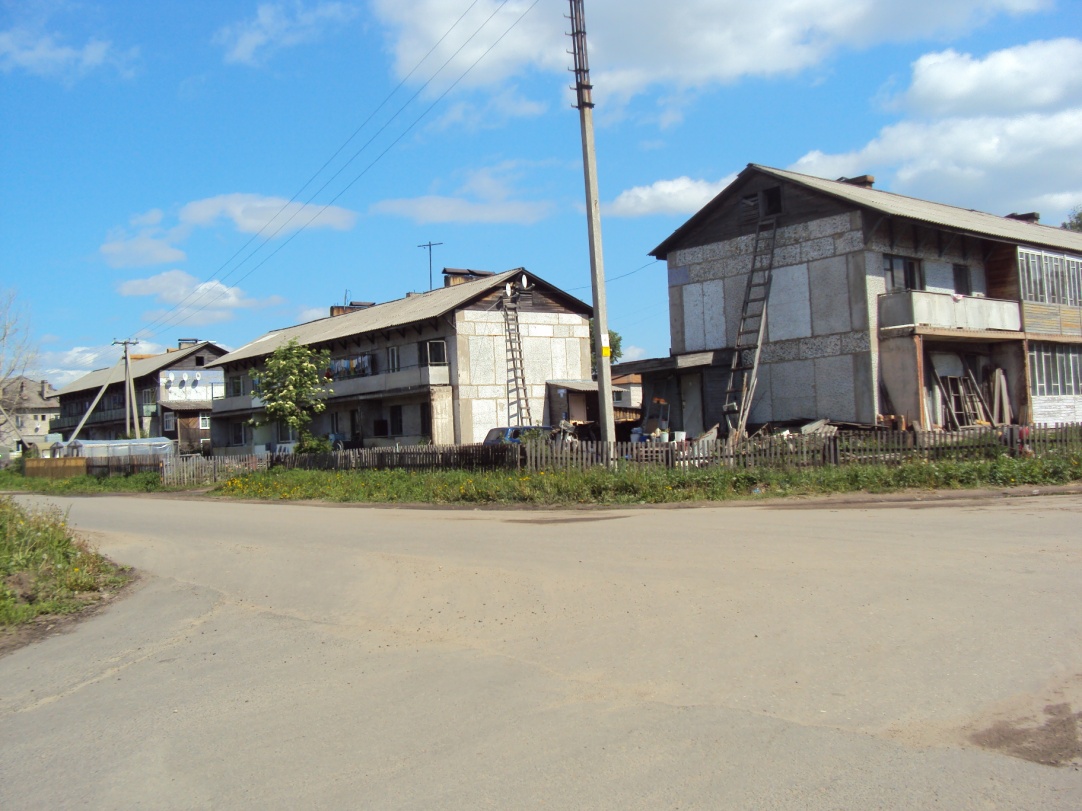 Проживает 6 тыс.чел.
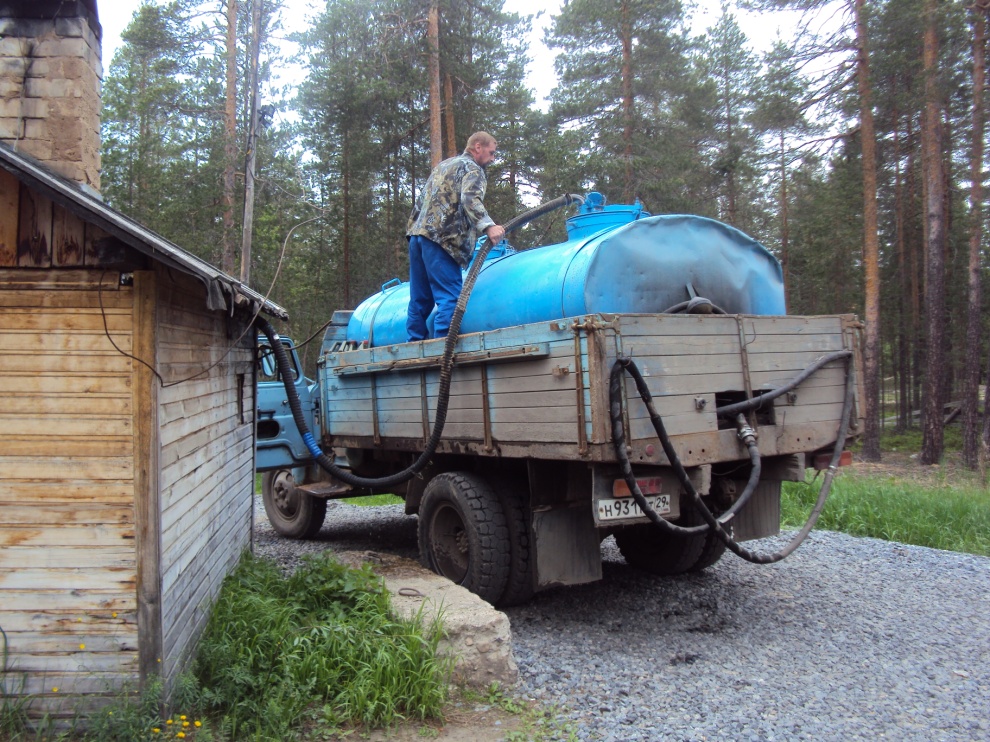 Снабжение жителей и организаций п. Березник питьевой водой осуществляется из единственной скважины путем подвоза водовозными машинами и из колодцев
Вода доставляется пятью автомашинами:
ЗИЛ-130 1988 г.в.(26 лет)
 ГАЗ-53 1986 г.в .(28 лет) 
ГАЗ-3307 1993 г.в .(21год)
ГАЗ -3309 2015, 2016 г.в.
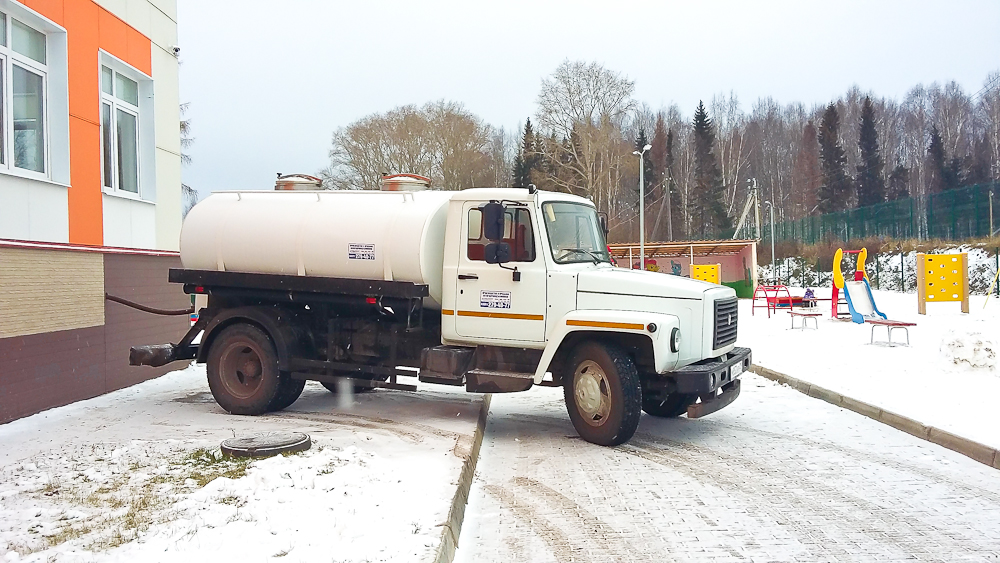 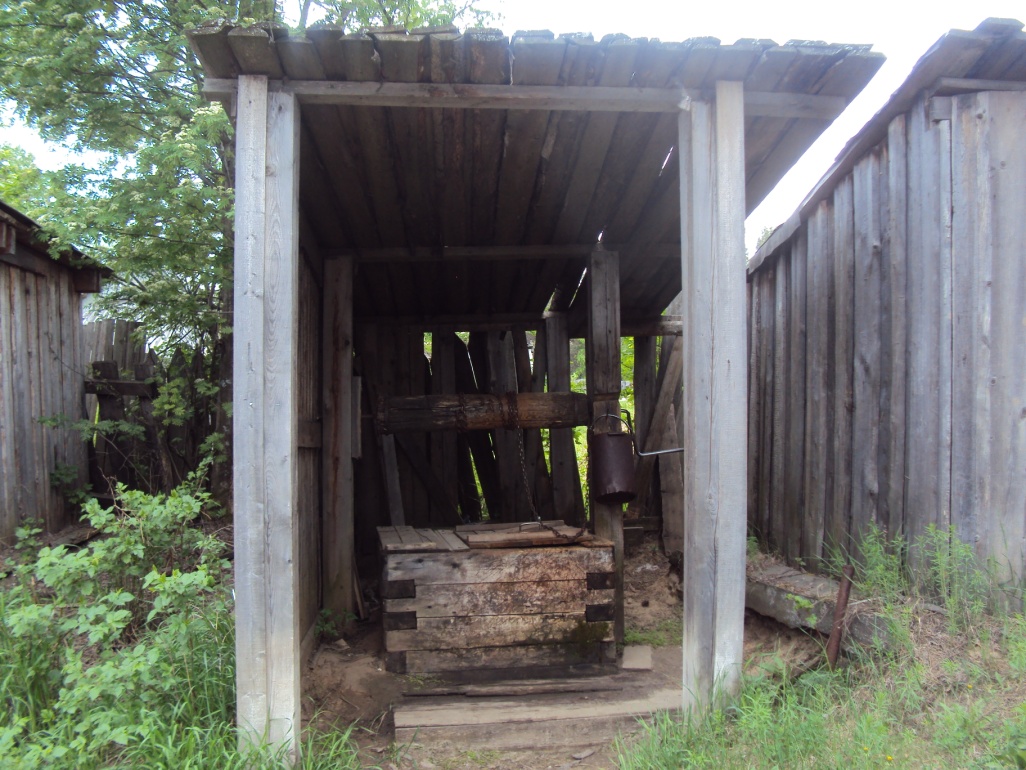 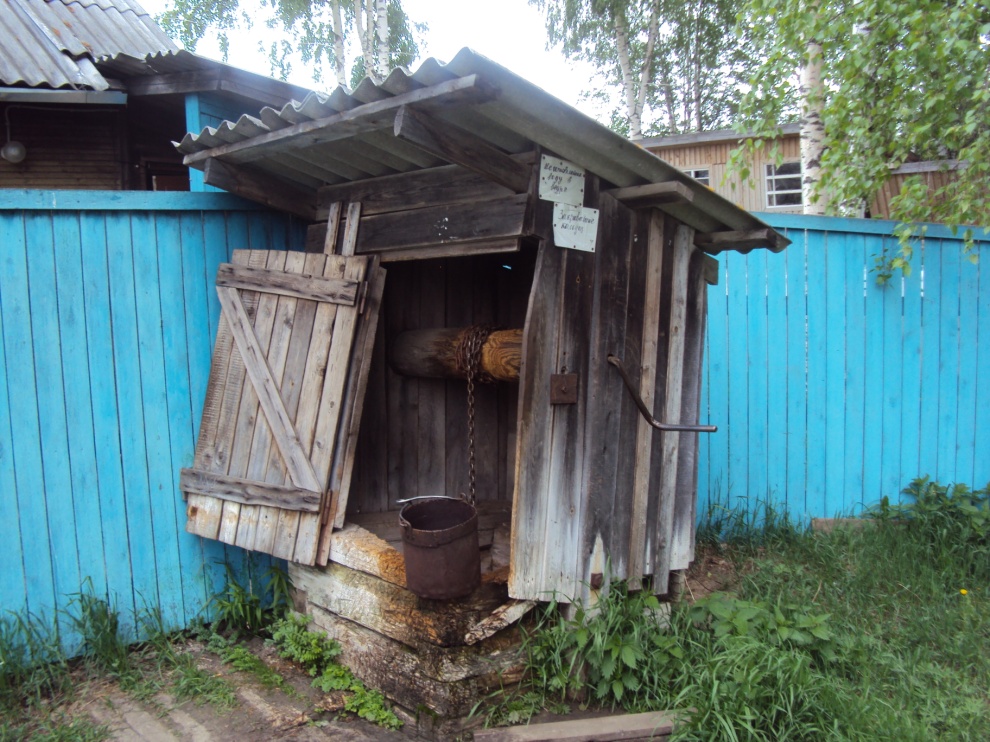 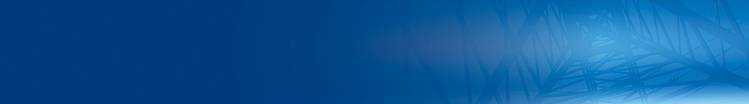 Децентрализованное водоснабжение
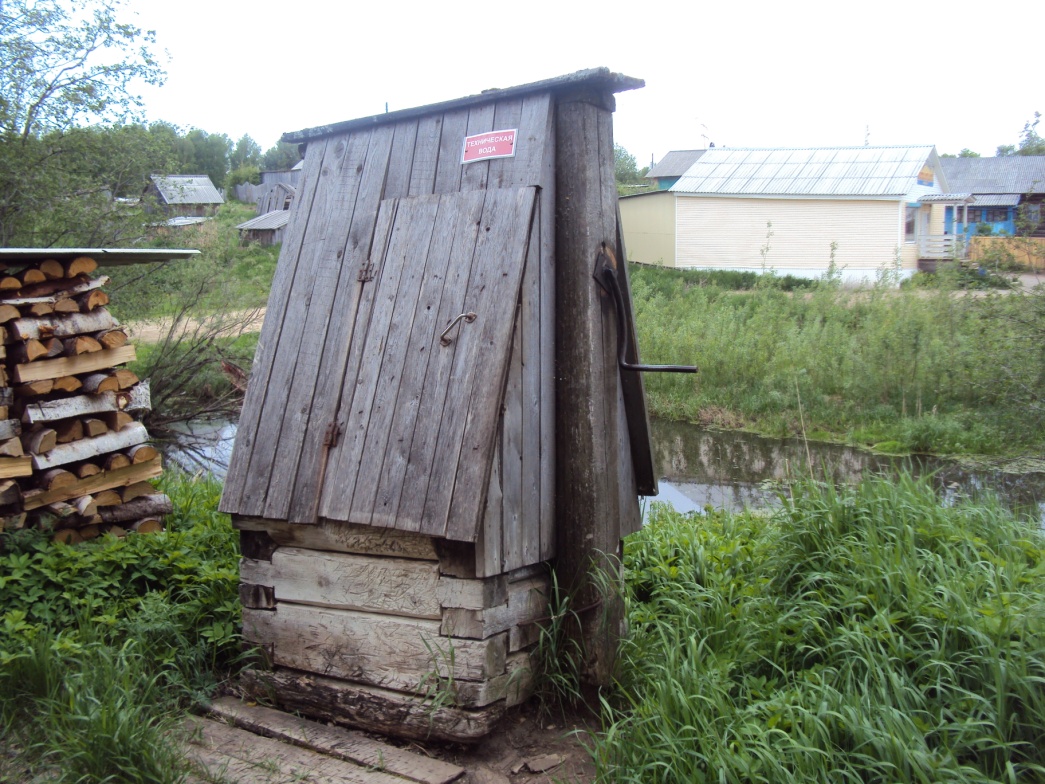 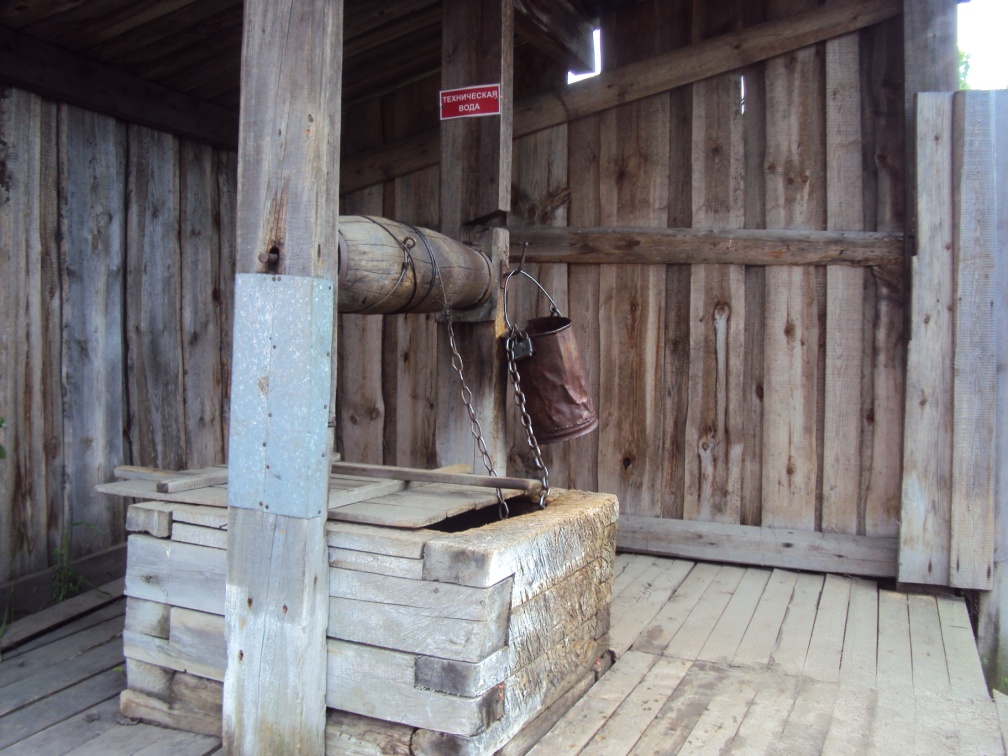 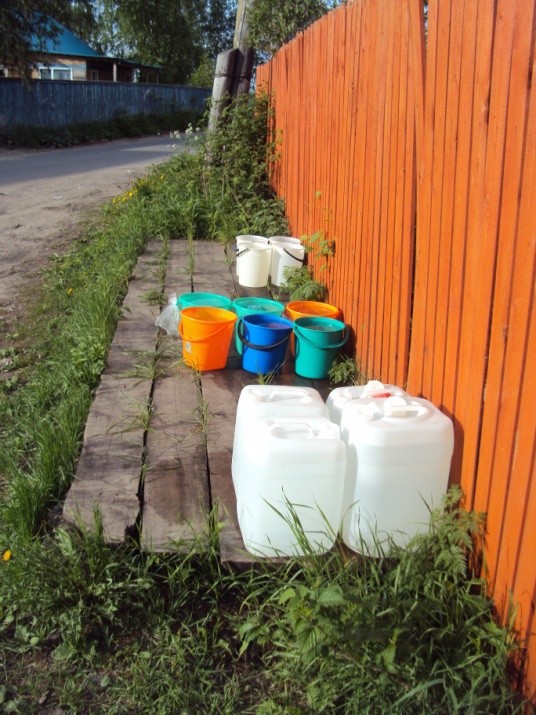 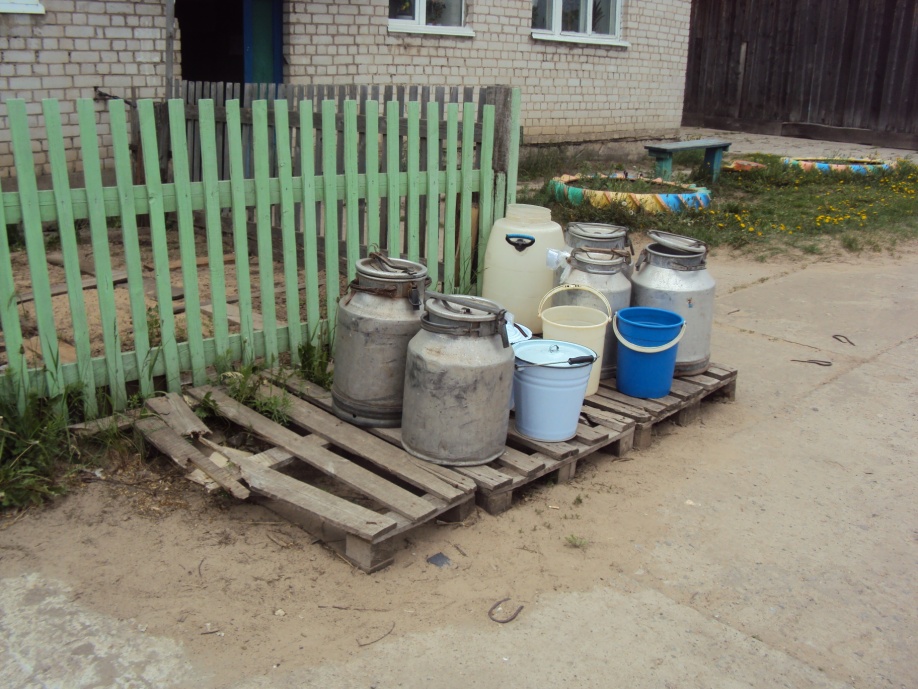 Стоимость воды для населения с доставкой до выставленных на специальных площадках емкостей составляет 40 коп/литр. (400,00 руб./ м3)
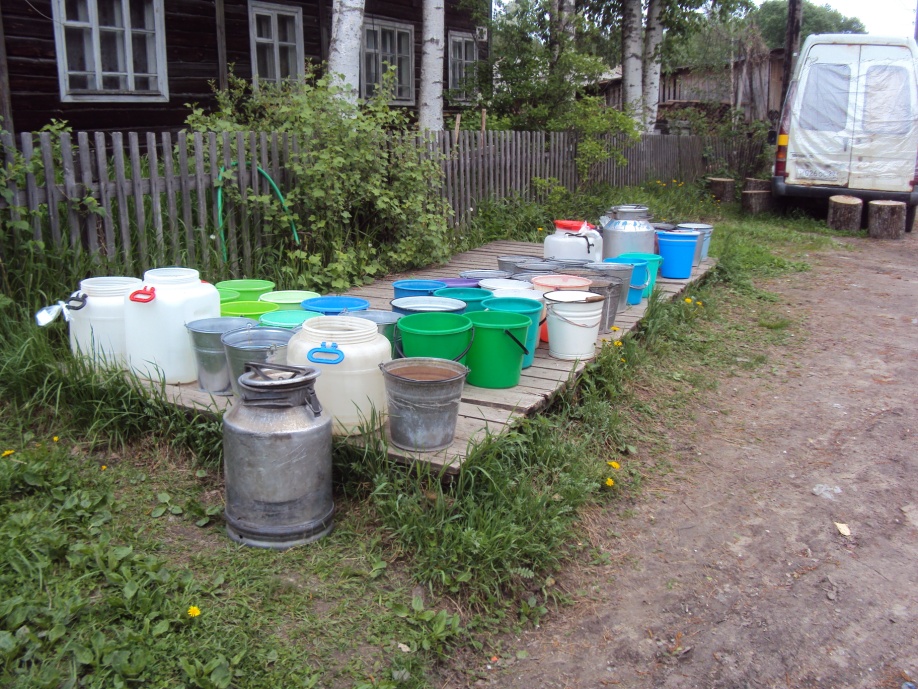 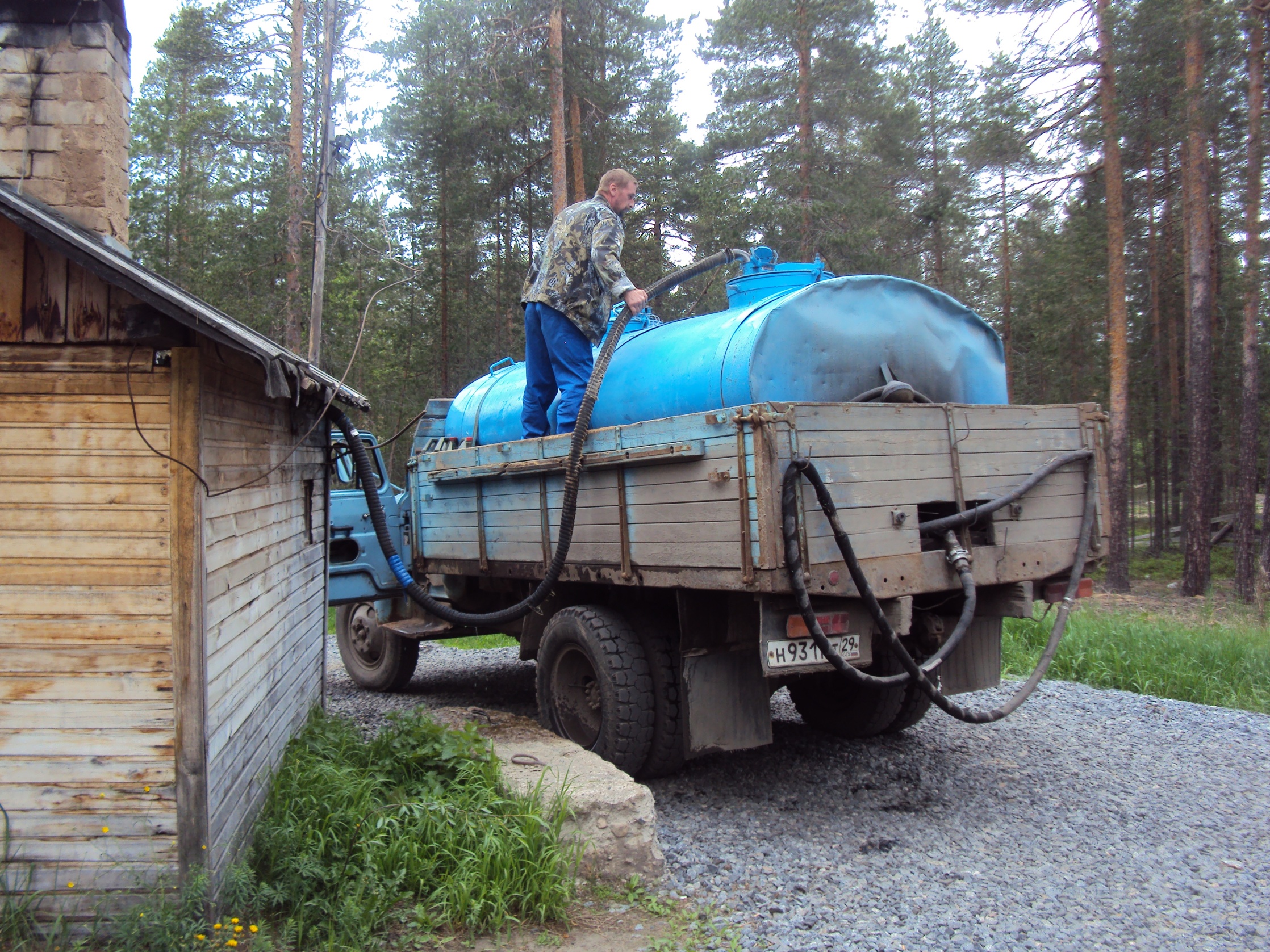 Стоимость воды для организаций составляет 460,00 руб./м3
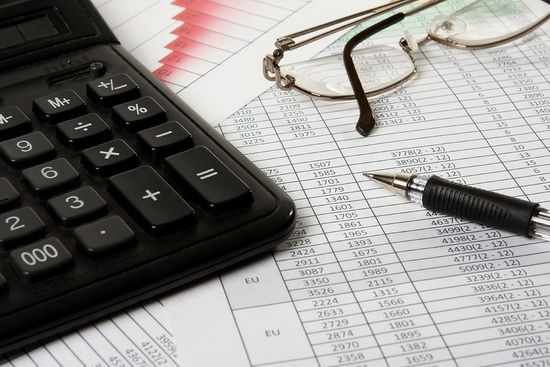 Расходы бюджета 
   на приобретение воды только для одной Березниковской средней школы составляют порядка 1 млн. руб. в год.
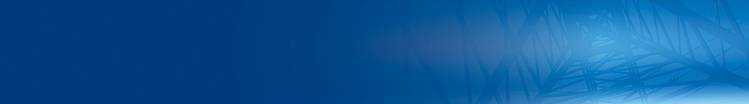 Водозаборы
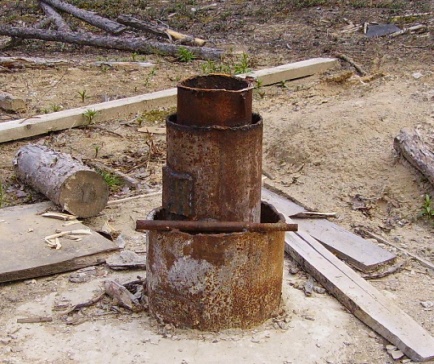 В п.Березник пробурены 18 скважин, которые не используются из-за плохого качества воды.
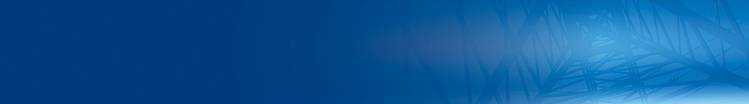 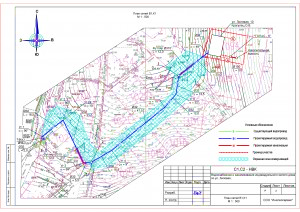 В 2005 г. разработан проект строительства водопровода в п. Березник.
Стоимость проекта -64 833,71 тыс. руб. (в ценах 2008 года)
ПРОЕКТИРОВАНИЕ
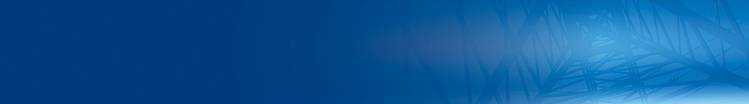 Корректировка      проекта.
Стоимость –61 215,09 тыс. руб.(в ценах 2011 года)
ПРОЕКТИРОВАНИЕ
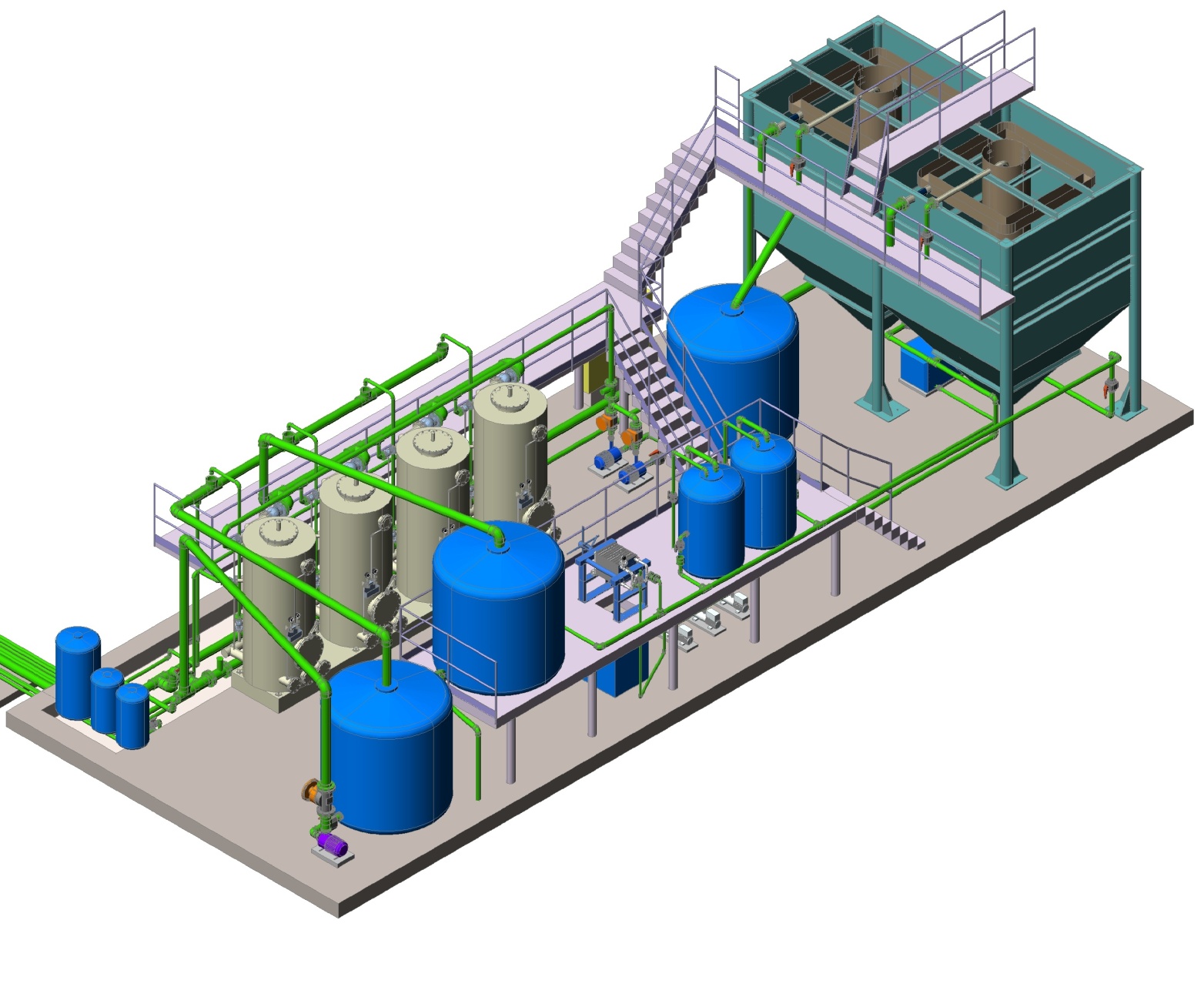 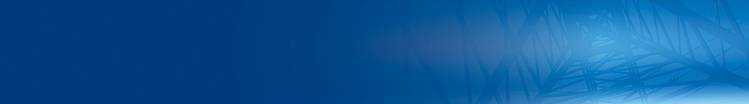 СТРОИТЕЛЬСТВО ВОДОПРОВОДА
В 2007 году – начато строительство водопровода.
планировка территории, 
строительство водонапорной башни, 
устройство растяжек, 
строительства здания охраны, 
устройство ограждения, 
расчистка трассы водовода.
Водонапорная скважина
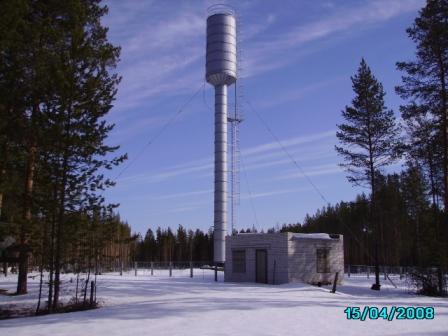 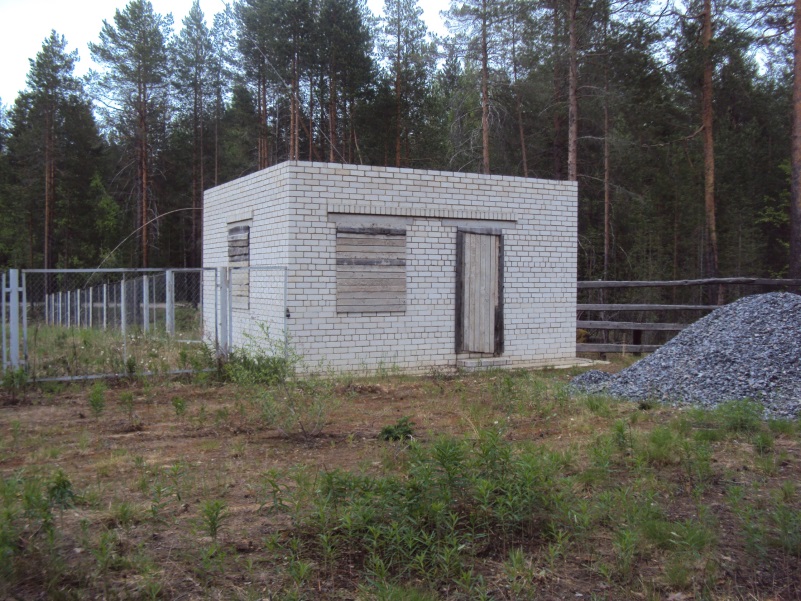 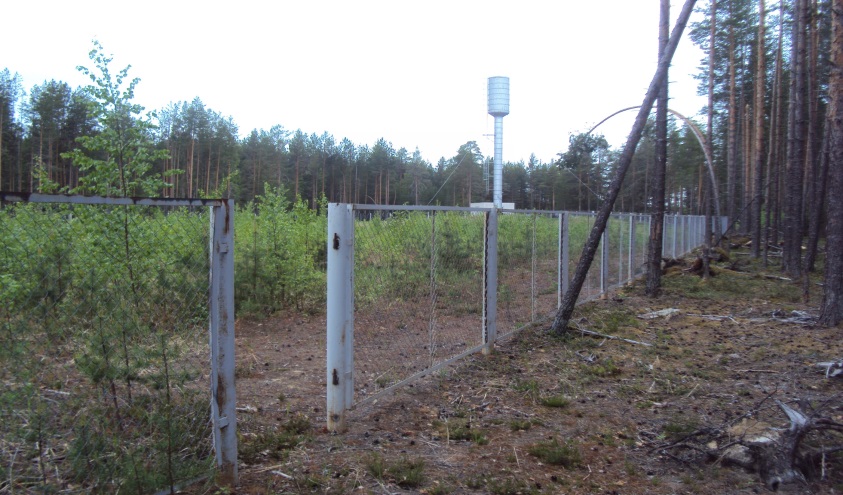 Здание охраны
Территория скважин
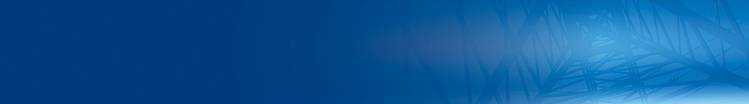 СТРОИТЕЛЬСТВО ВОДОПРОВОДА
2008 году – продолжение строительства водопровода.
обвязка трех пробуренных скважин, 
прокладка водовода (1 км из 8,6 км).
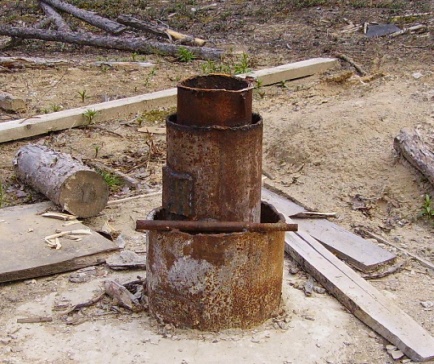 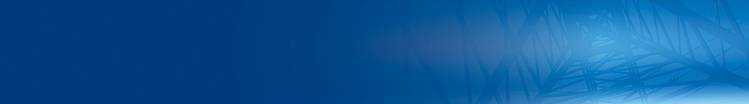 ПРЕКРАЩЕНИЕ СТРОИТЕЛЬСТВА
2009 году – прекращено строительство водопровода.
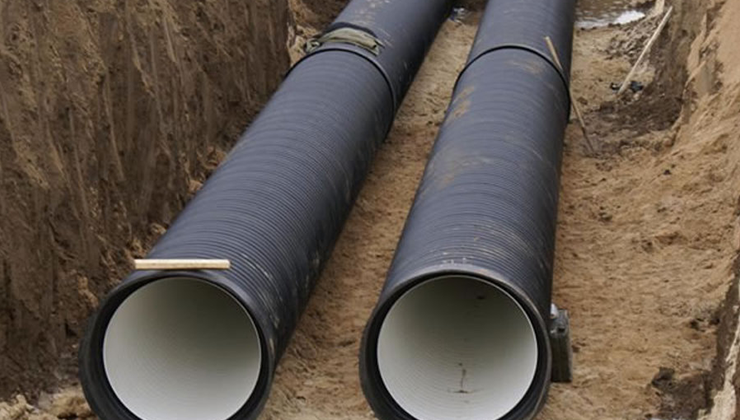 До 2011 года водоснабжение - из группового водозабора.
Из четырех скважин работало только две.
С 1988 года проектная производительность (1 000 м3 /сутки) не была достигнута, водоотбор составлял не более 400 м3 /сутки.
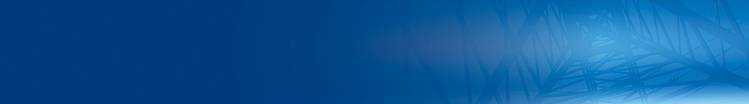 Поиск новых путей решения проблемы
В 1997 году распоряжением главы района водопровод переведен в разряд технического.
Ввод объекта «Водоснабжение п. Березник» в эксплуатацию возможен только при работе технического водопровода.
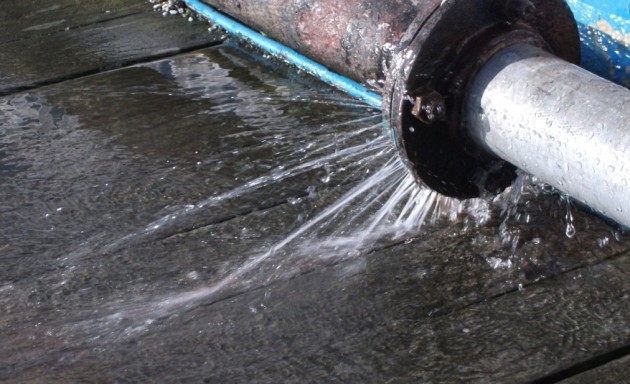 Из-за закрытия технического водопровода в п. Березник в 2011 году, дебет трех разведочно-эксплуатационных скважин не достаточный.
Необходимо:Проведение дополнительных работ по разведке вод и оценке ее перспективности ввиду отсутствия таковых материалов
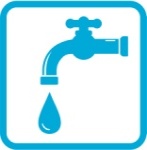 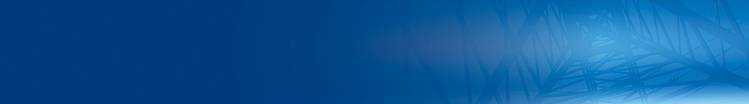 Возобновление работ
Завершен поиск питьевых подземных вод для обеспечения водоснабжения районного центра пос. Березник Архангельской области
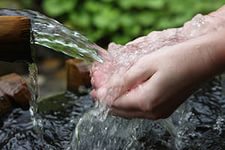 III квартал 2014 г. - IV квартал 2016 г.
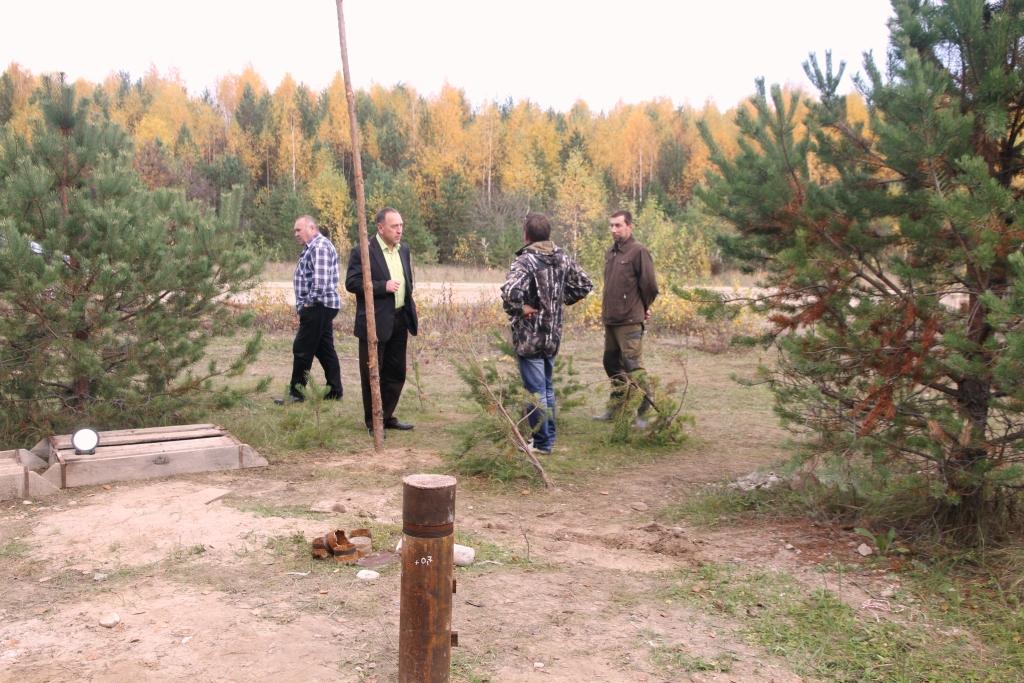 Экспертиза результата работ по контракту на поиск питьевой воды (декабрь 2016)
2015 -2016 гг. – обнаружен водоносный слой с необходимым дебетом и качеством.
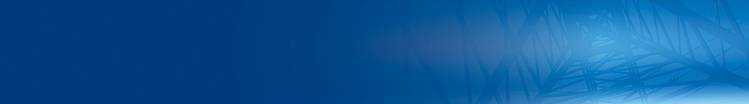 Продолжение работ
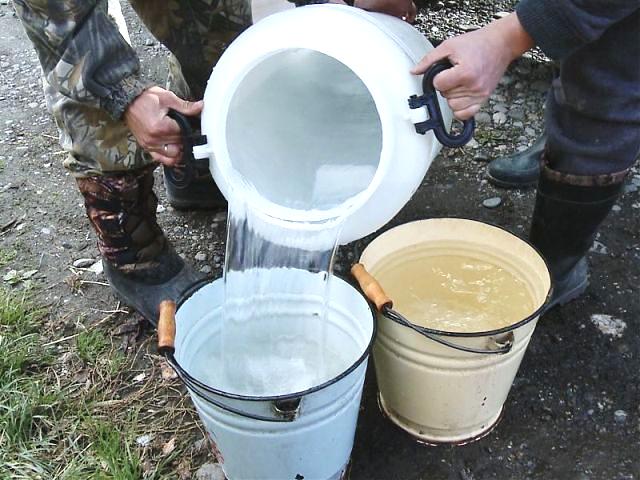 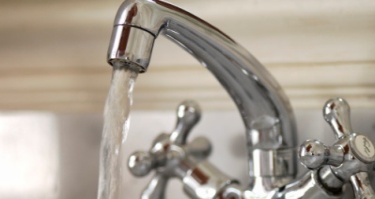 Необходимо:
Проведение разведочных работ по изучению запасов подземных вод для питьевого и хозяйственно-бытового водоснабжения пос.Березник категории В
Строительство водопровода
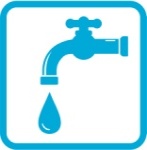